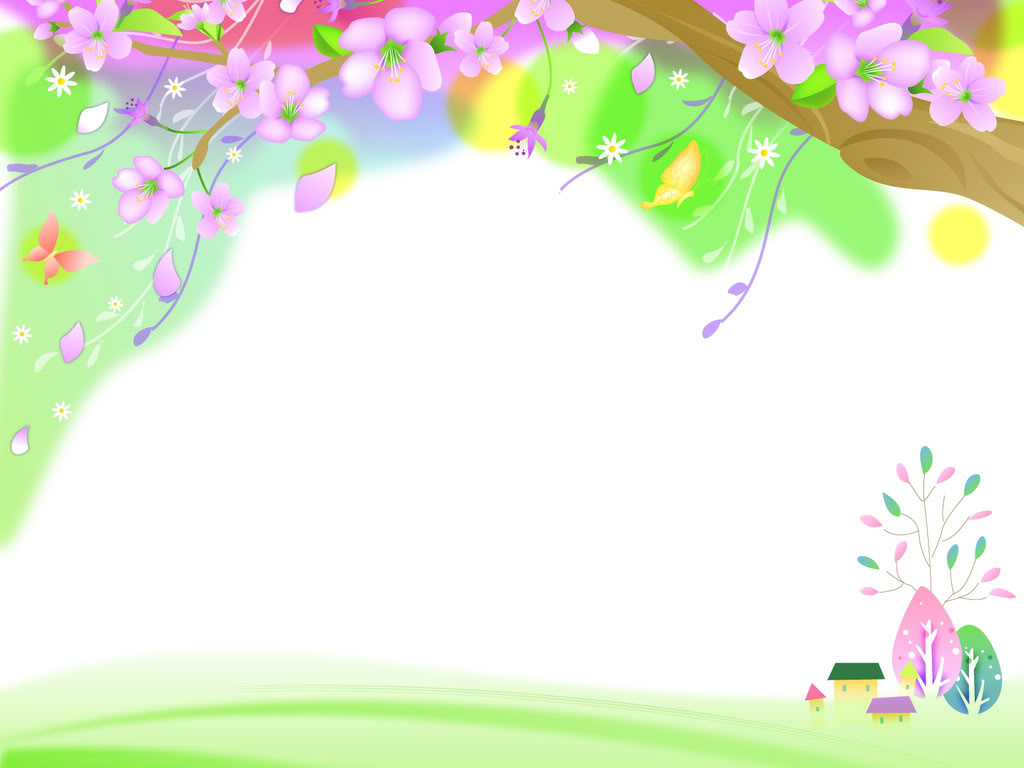 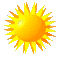 Электронная дидактическая игра
«Куда летит бабочка?»
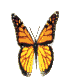 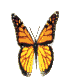 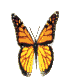 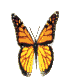 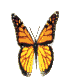 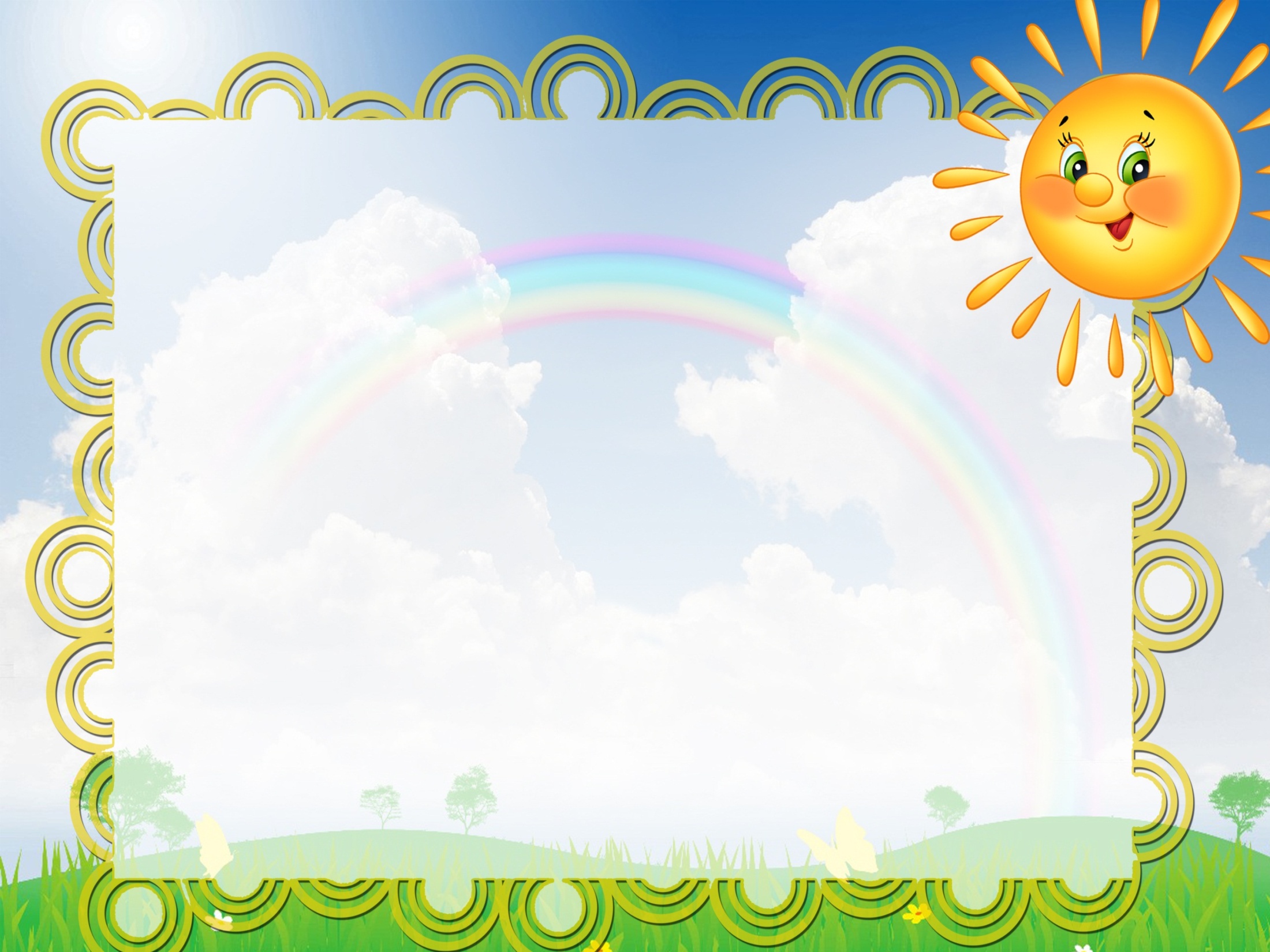 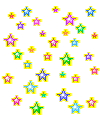 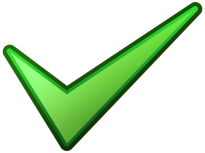 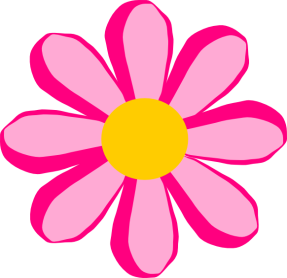 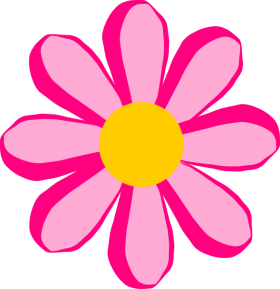 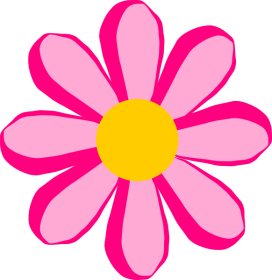 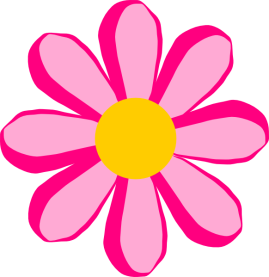 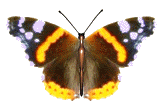 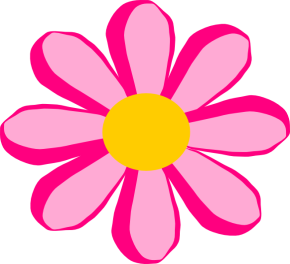 Левый верхний угол
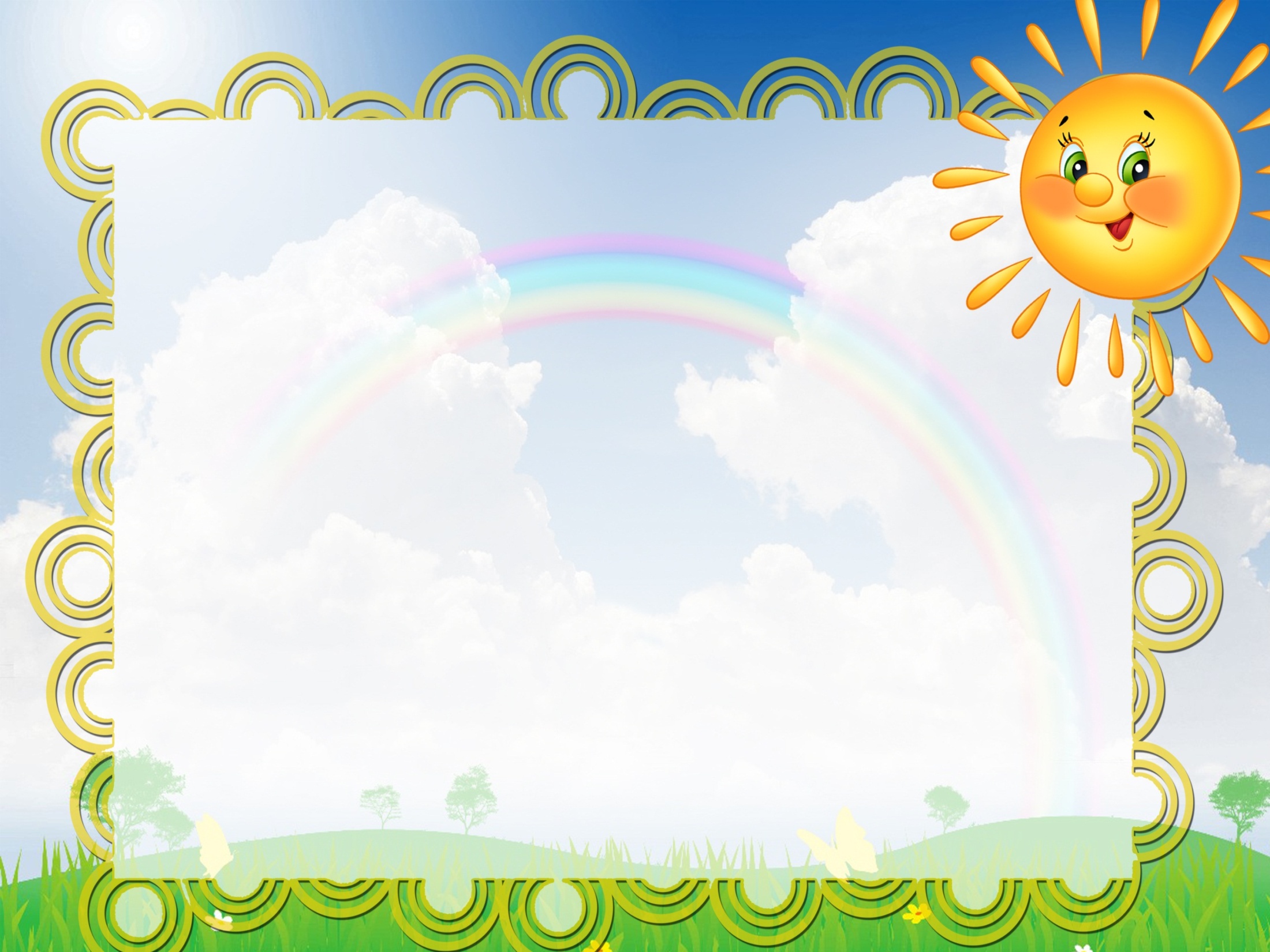 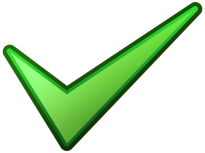 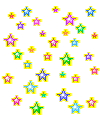 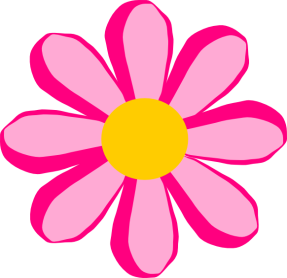 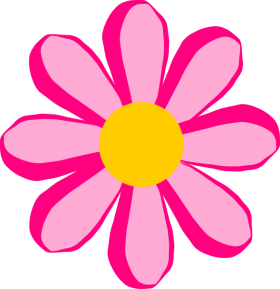 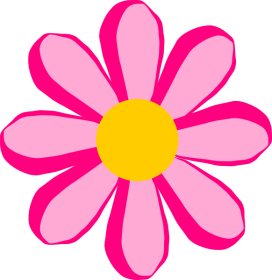 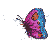 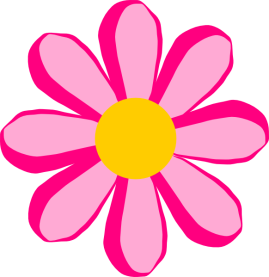 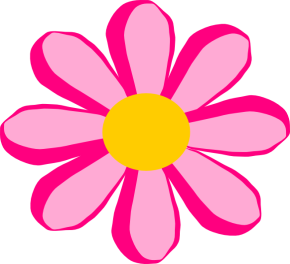 Левый нижний угол
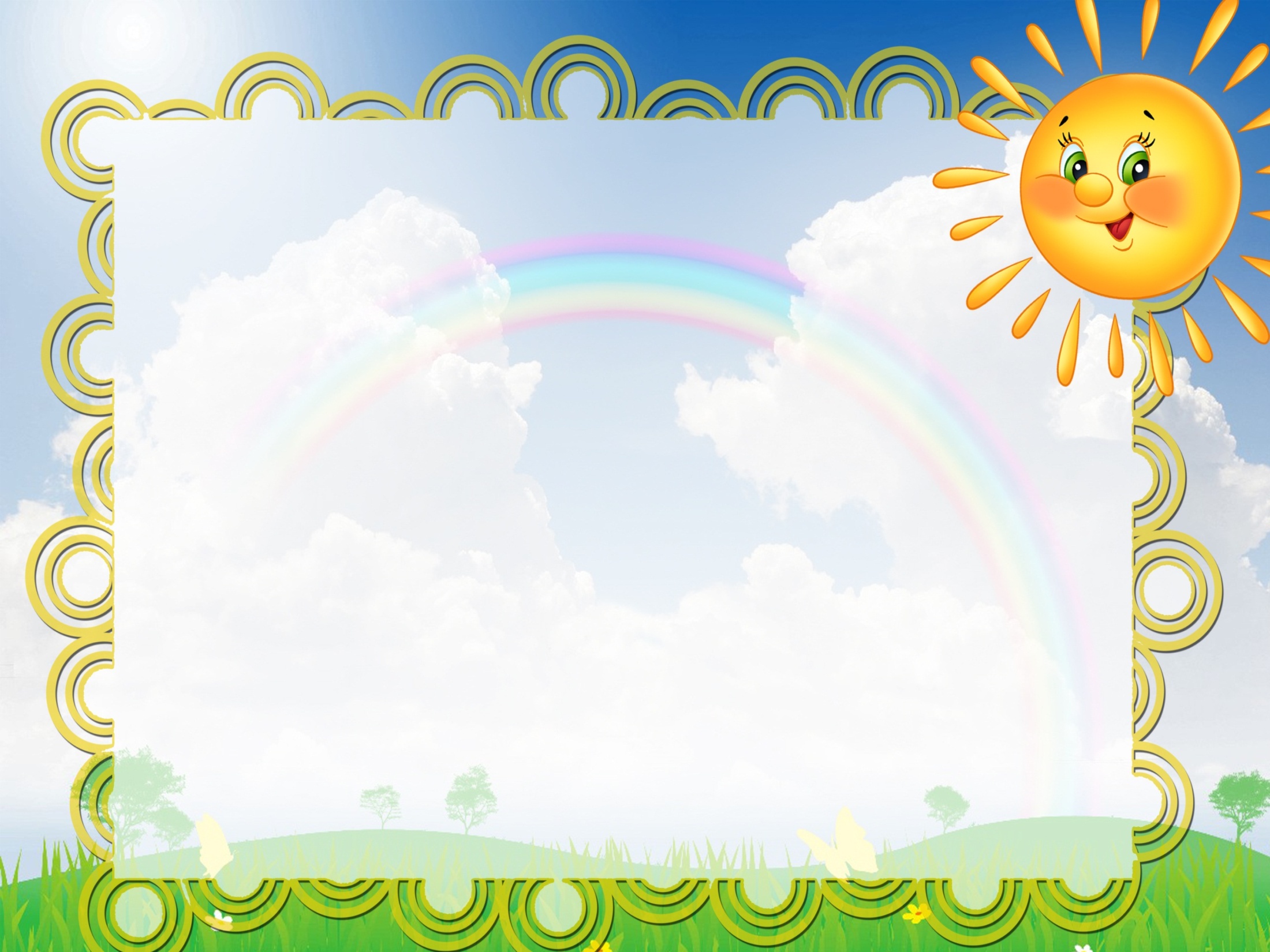 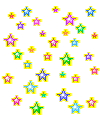 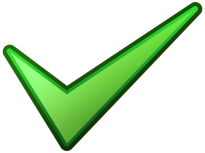 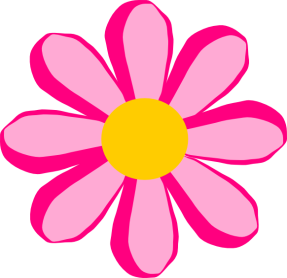 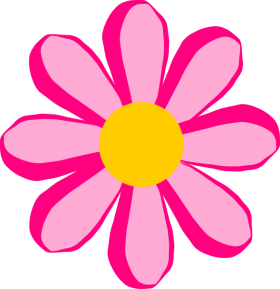 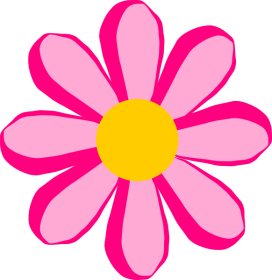 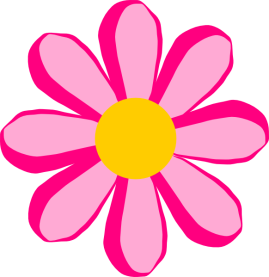 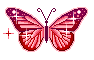 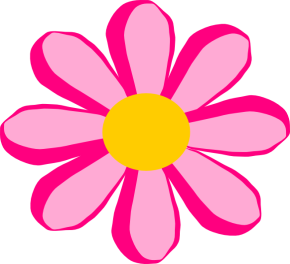 Правый верхний угол
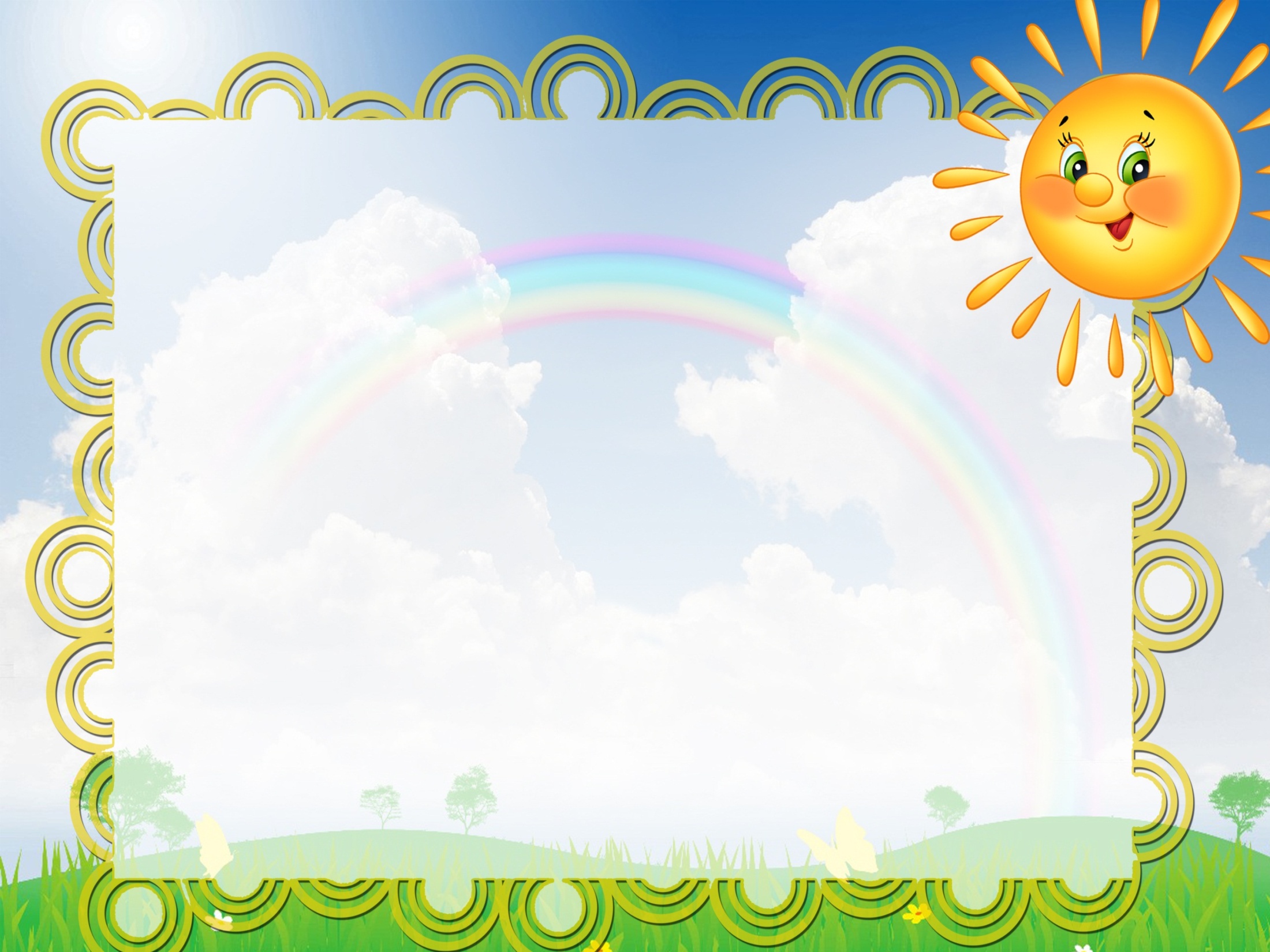 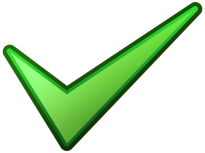 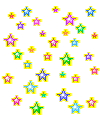 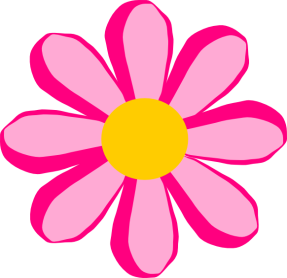 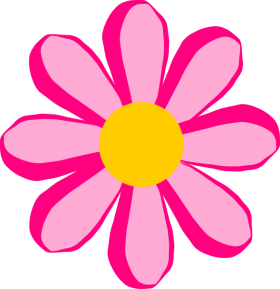 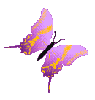 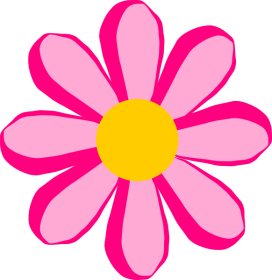 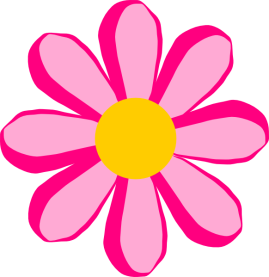 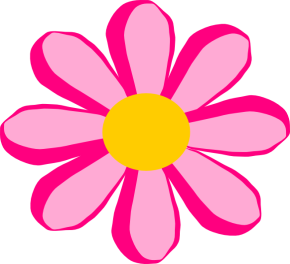 Центр
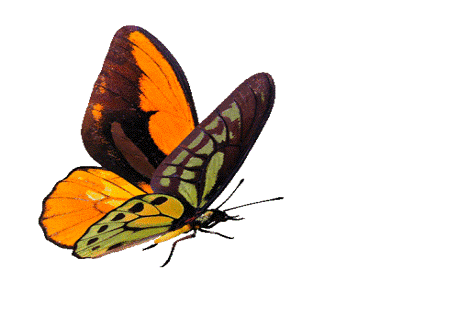 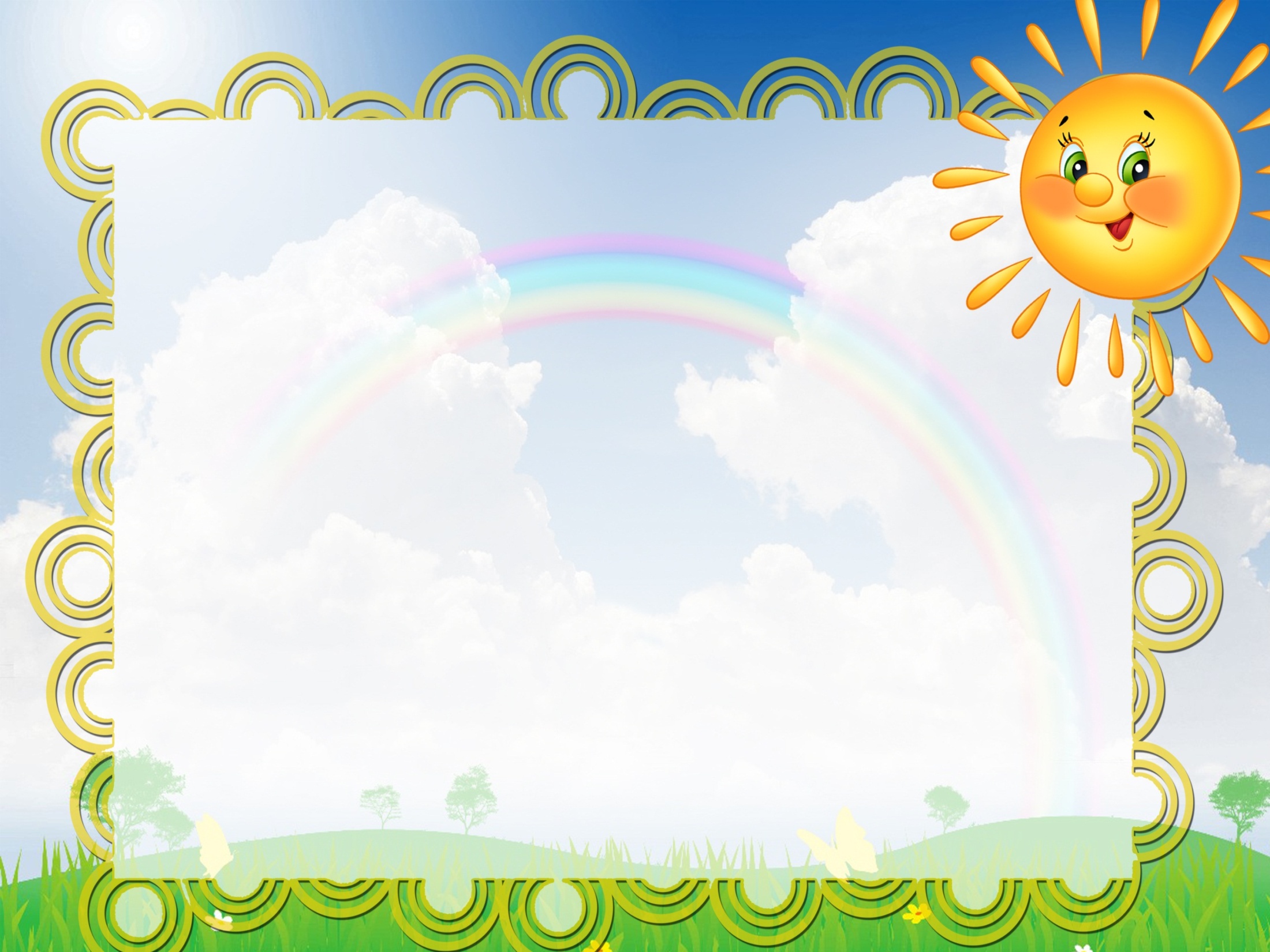 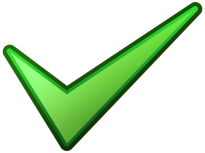 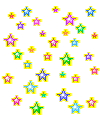 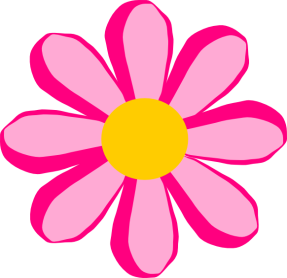 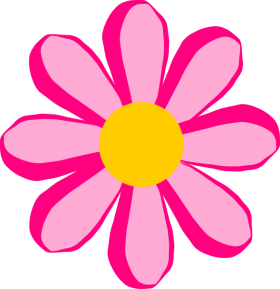 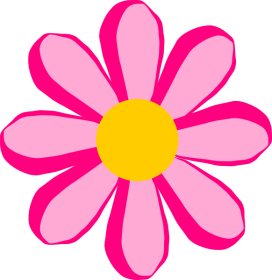 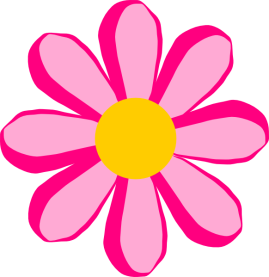 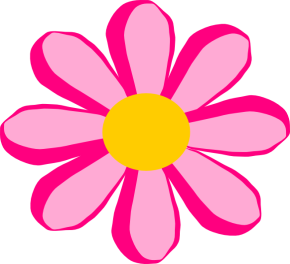 Левый нижний угол